プログラムスライスを用いた凝集度メトリクスに基づく類似メソッド集約候補の順位付け手法
井上研究室　　後藤 祥
リファクタリング
ソフトウェアの内部構造を整理すること
 外部から見た振る舞いは保つ
 保守性や可読性の向上

Template Method の形成 [1]
 差分を含む類似メソッドを親クラスへと集約する
[1] M. Fowler. Refactoring: Improving the Design of Existing Code, 
     Addison Wesley, 1999.
1
適用例
親クラスに集約
Site
getBillableAmount()
ResidentialSite
LifelineSite
getBillableAmount()
getBaseAmount()
getBillableAmount()
getBaseAmount()
類似メソッドが完全一致するように
差分を各子クラスにメソッドとして抽出
差分を含む類似メソッド
2
Template Method の形成における問題点
子クラスに抽出するメソッドの範囲の選択が困難
1 : 抽出後に類似メソッドが一致する
2 : 凝集度が高くなるよう抽出する (保守性，可読性の向上)
コードを読んで処理のまとまりを見つけるのは難しい
if(finalBuffer.remaining() < 8) {
  while(finalBuffer.remaining() > 0) {
    finalBuffer.put((byte)0);
  }
  finalBuffer.position(0);
  transform(finalBuffer.array(),0);
  finalBuffer.position(0);
}
if(finalBuffer.remaining() < 8) {
  while(finalBuffer.remaining() > 0) {
    finalBuffer.put((byte)0);
  }
  finalBuffer.position(0);
  transform(finalBuffer);
  finalBuffer.position(0);
}
3
既存研究
井岡らの手法 [2]
 類似メソッドの集約候補を検出して提示

凝集度メトリクス COB を用いて候補を順位付け
 凝集度の高い候補から先に利用者に提示する
 利用者の候補選択の作業を支援する
[2] Masakazu Ioka et al. : "A Tool Support to Merge Similar Methods
 　with a Cohesion Metric COB", IWESEP, 2011.
4
凝集度メトリクス COB
コード中のブロック間の協調関係から凝集度を算出
 ブロック間で変数が多く共有されているとき凝集度が高い
 計算が容易である
問題点:ブロック単位の凝集度しか測ることができない
プログラムスライスを用いた凝集度メトリクスを使用して
問題の解決を図る
1
2
3
4
5
6
7
8
BLOCK1 {
  A = getPrice();
  B = A * DISCOUNT_RATE;
}
BLOCK2 {
  C = B * TAX_RATE;
  return C;
}
変数 C の値を計算する一連の処理
変数 B のみが共有
COB は低い
凝集度は高い
5
プログラムスライス
1
2
3
4
5
6
7
8
int max(int a, int b){
    int v1 = a;
    int v2 = b;
    int max  = v1;
    if(v2 > max)
          max = v2;
    return max;
}
ある基準と依存関係のある文の集合
基準 ・・・ プログラム中の変数と文の組
前向きスライスと後ろ向きスライスがある
前向きスライス
基準が影響を与える文の集合
2
4
5
6
7
基準
{2,a}
6
プログラムスライス
1
2
3
4
5
6
7
8
int max(int a, int b){
    int v1 = a;
    int v2 = b;
    int max  = v1;
    if(v2 > max)
          max = v2;
    return max;
}
ある基準と依存関係のある文の集合
基準 ・・・ プログラム中の変数と文の組
前向きスライスと後ろ向きスライスがある
後ろ向きスライス
基準に影響を与える文の集合
3
2
4
5
6
7
基準
{7,max}
7
プログラムスライスを用いた凝集度メトリクス
プログラムスライスを用いて凝集度を求める
 出力変数を基準とした後ろ向きスライスを用いる
文間の依存関係を使用して凝集度を求める
 文単位で凝集度を測ることができる
1
2
3
4
5
6
7
8
BLOCK1 {
  A = getPrice();
  B = A * DISCOUNT_RATE;
}
BLOCK2 {
  C = B * TAX_RATE;
  return C;
}
後ろ向きスライス
プログラムスライスを用いた
メトリクスの値は高い
2
3
多くの文が協調して
ひとつの機能を実現している
7
6
出力変数
8
提案手法
プログラムスライスを用いた凝集度メトリクスを使用して集約候補の順位付けを行う
既存研究より良い候補を上位に順位付けすることができる

既存のメトリクスを応用して使用する
 出力変数だけでなく引数を用いて計算する
 引数を基準とした前向きスライスを用いる
9
提案手法で用いるメトリクス
1
2
3
4
5
6
7
8
int max(int a, int b){
    int v1 = a;
    int v2 = b;
    int max  = v1;
    if(v2 > max)
          max = v2;
    return max;
}
全てのスライスの積集合を計算
返り値と return 文を基準として
後ろ向きスライスを計算
積集合と各スライスの要素数の比を計算
その平均値を凝集度とする
引数とそれを最初に参照する文を基準として
前向きスライスを計算
積集合
2
4
3
3
5
5
2
4
5
凝集度
平均
5
6
7
7
7
6
6
3
5
3
4
3
6
6
7
0.617
基準
{7,max}
基準
{3,b}
基準
{2,a}
10
提案手法の流れ
順位付けされた
集約候補
集約候補
1
利用者
2
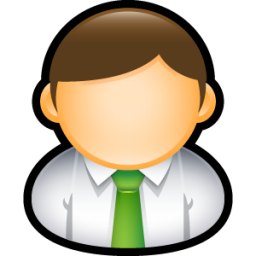 既存ツール
3
4
プログラムスライスを用いた凝集度メトリクスを使用
.
.
.
.
.
.
11
集約候補に対する凝集度の計算
類似メソッド
メソッドとして
抽出するコード片
各コード片の凝集度
0.7
0.3
0.3
0.8
平均値を計算
集約候補の凝集度
0.525
12
集約候補の順位付け
リファクタリング後のメソッドの凝集度が高い
0.2
1
0.8
2
0.3
3
0.5
4
凝集度を計算
凝集度の値が高いものを上位に順位付け
13
適用実験
オープンソースソフトウェア上の類似メソッドに提案手法を適用

適用結果をもとに評価アンケートを実施
 被験者はコンピュータサイエンス専攻の学生

アンケート内容
 上位10候補を被験者へ提示
 提示された候補のうち良い候補と思うものを選択 (複数可)
14
実験対象
Ant プロジェクト
Arc クラス executeDrawOperation メソッド
Ellipse クラス executeDrawOperation メソッド

Antlr プロジェクト
CppCodeGenerator クラス genErrorHandler メソッド
JavaCodeGenerator クラス genErrorHandler メソッド

Azureus プロジェクト
MD5 クラス digest メソッド
SHA1 クラス digest メソッド
15
評価方法
評価尺度1 : 被験者の候補選択率
 1つ以上の候補を選択した被験者の割合
 多くの被験者へ良い候補を提示できているか

評価尺度2 : 平均候補選択率
 提示した候補のうち被験者に選択された候補の割合
 上位10候補にどれだけ良い候補が含まれているか
16
被験者の候補選択率
8割程度の被験者が
1つ以上候補を選択
3つ中2つの結果で
提案手法の方が良い
17
平均候補選択率
上位10件のうち
2割以上の候補が
良い候補と判定
18
まとめと今後の課題
まとめ
 プログラムスライスを用いた凝集度メトリクスを使用して集約候補の順位付けを行った
 既存手法より有用な集約候補を上位にできた
 他のプログラムスライスを用いたメトリクスの結果も良い結果となった
今後の課題
 ソフトウェア開発者へのアンケートの実施
19